Personalpronomen &Verben
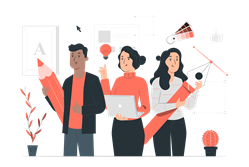 Wo ist die Pesonalpronomen?
Ich heiße Ali.Ich bin ein Schüler und ich und meine

 Schwester lernen Deutsch. Sie heißt Sara.Heute regnet

 es. Wir mögen lesen. Meine Freundin spielt gerne Fußball.

 Wir gehen zusammen in die Schule. Dort haben wir viele

 Freunde. Ihr  wohnt alle in Deutschland, richtig? Wir lernen

 Deutsch online und unsere Lehrerin, Frau Schmidt, sie ist sehr nett.
Die Pesonalpronomen
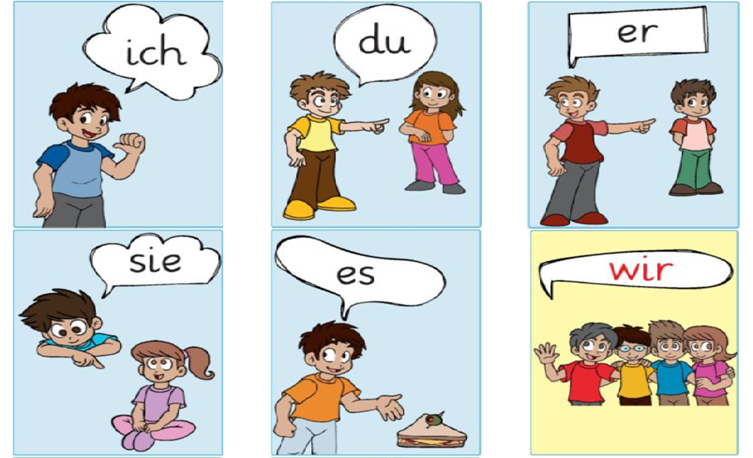 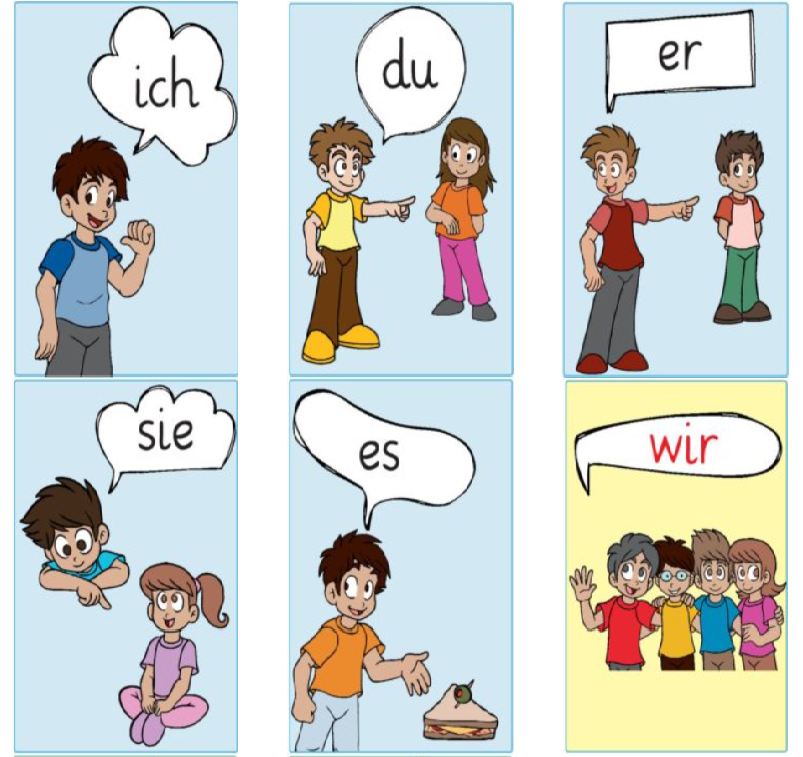 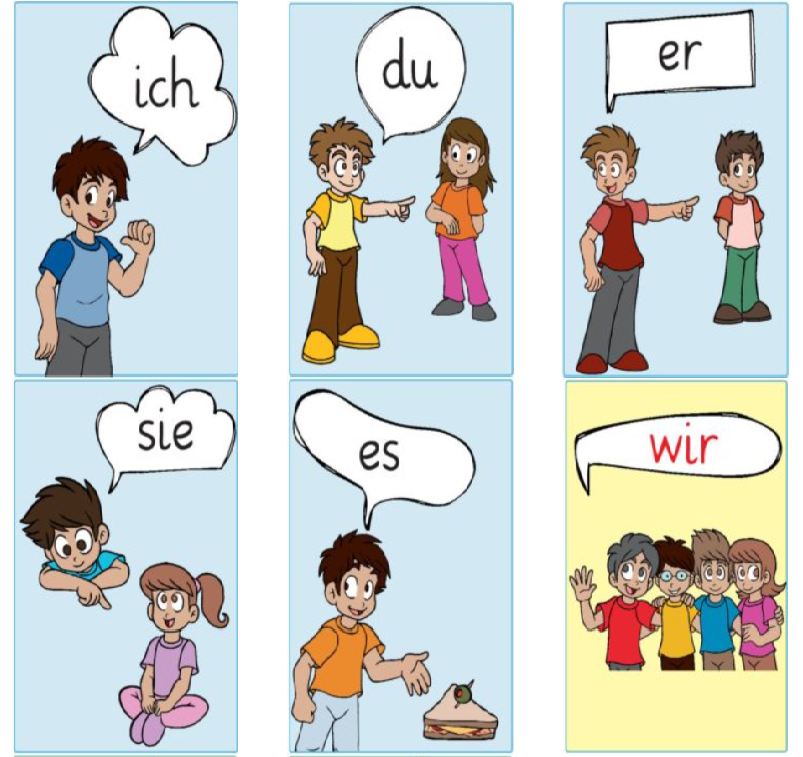 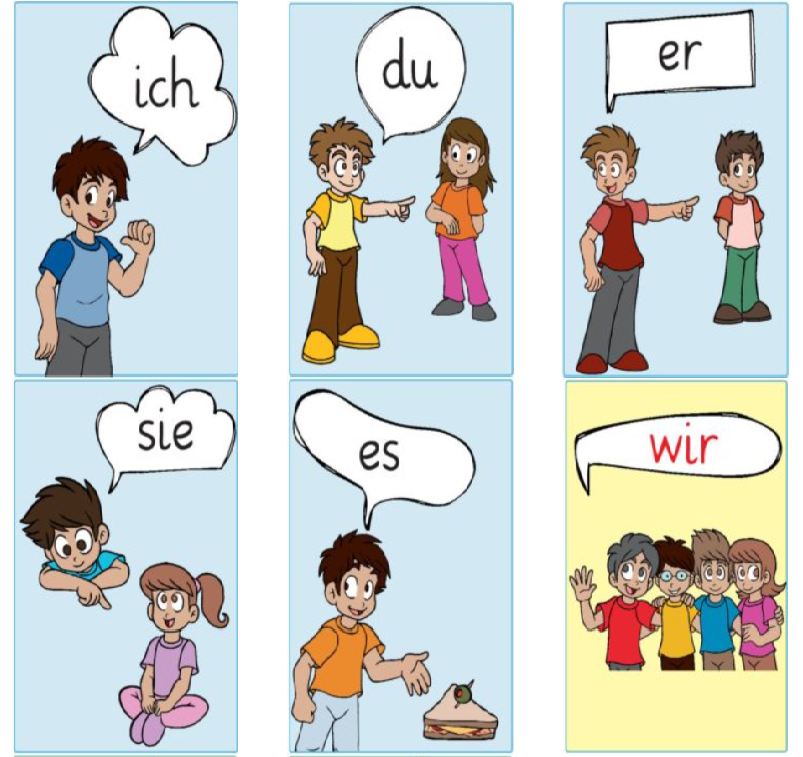 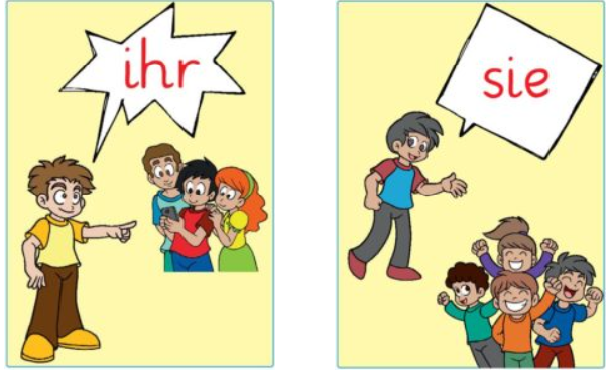 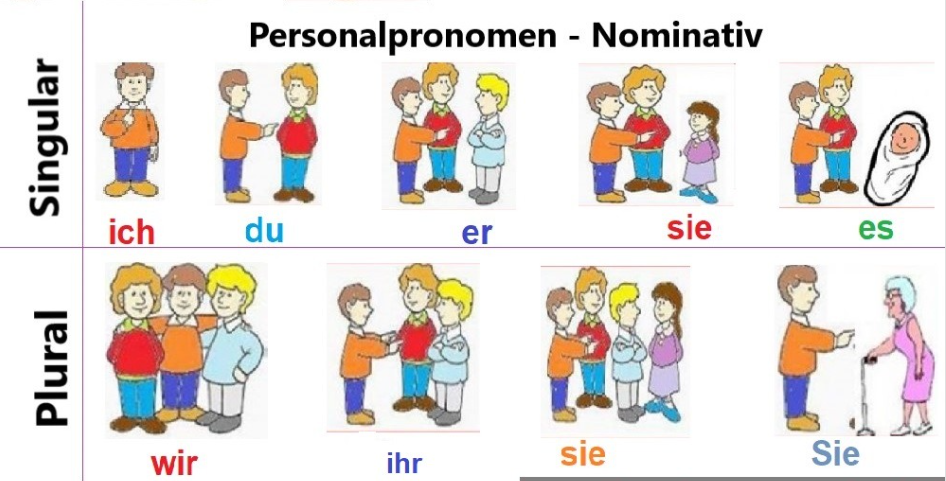 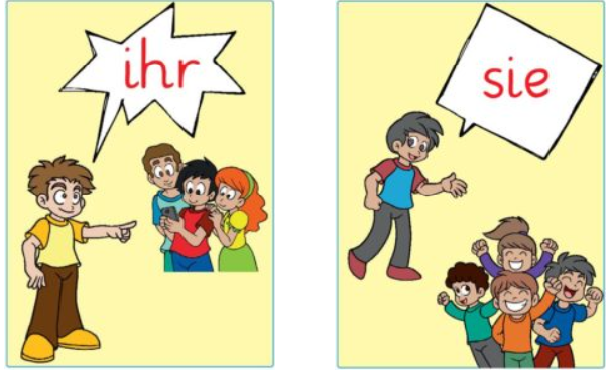 wohnen in
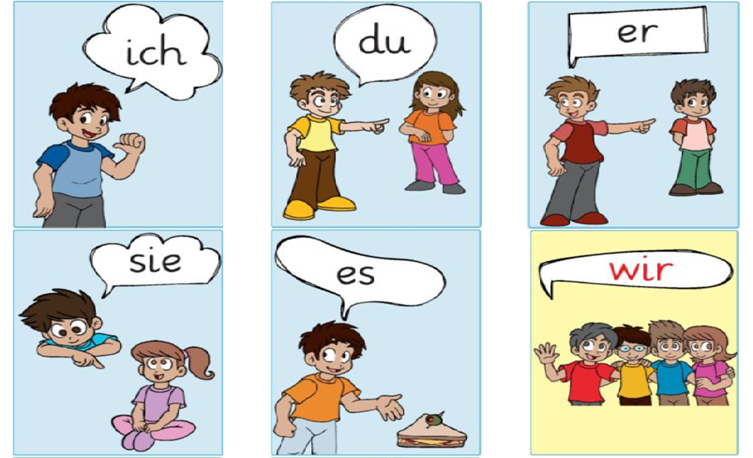 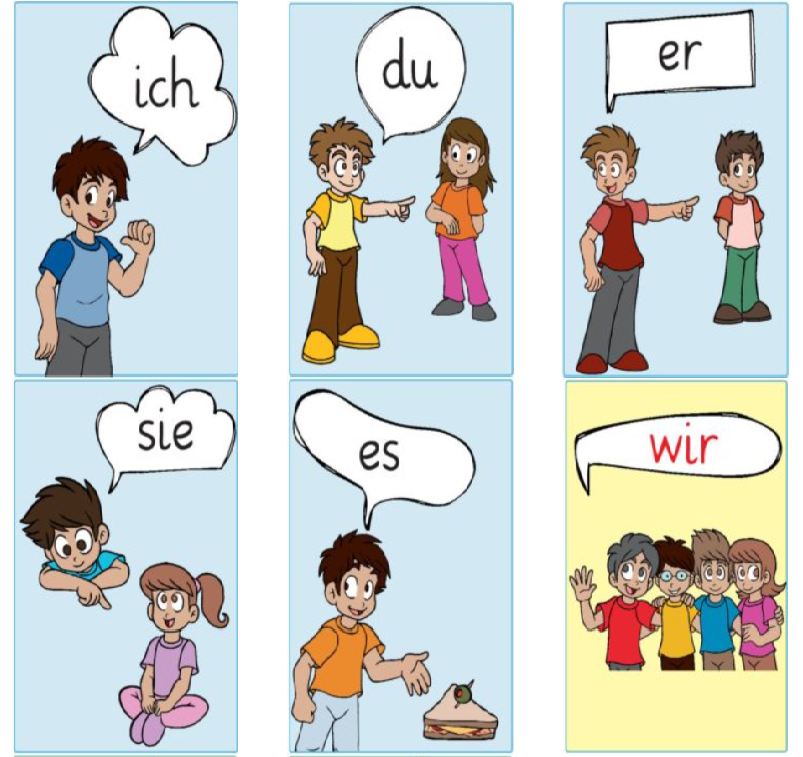 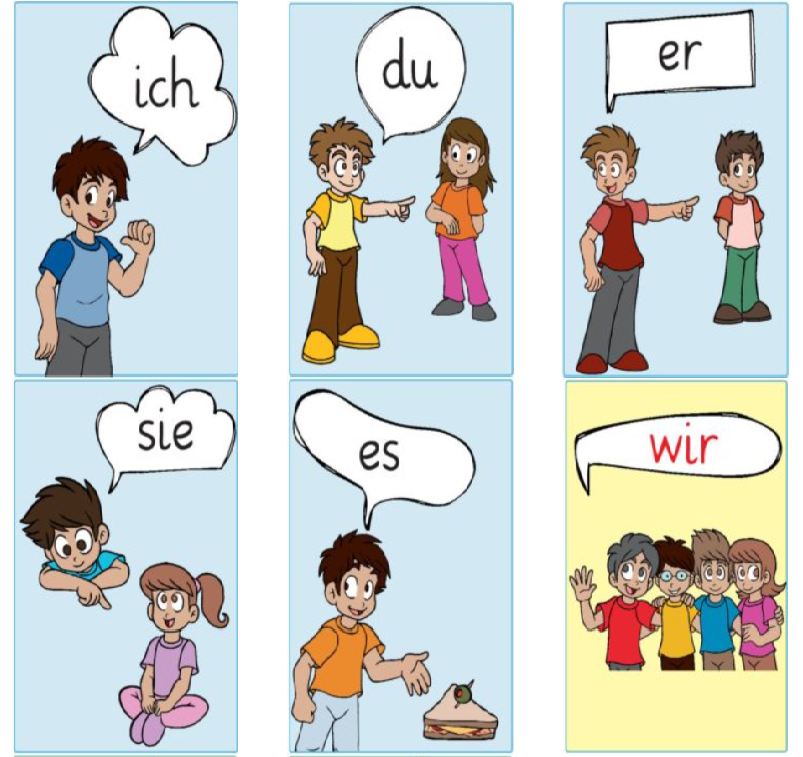 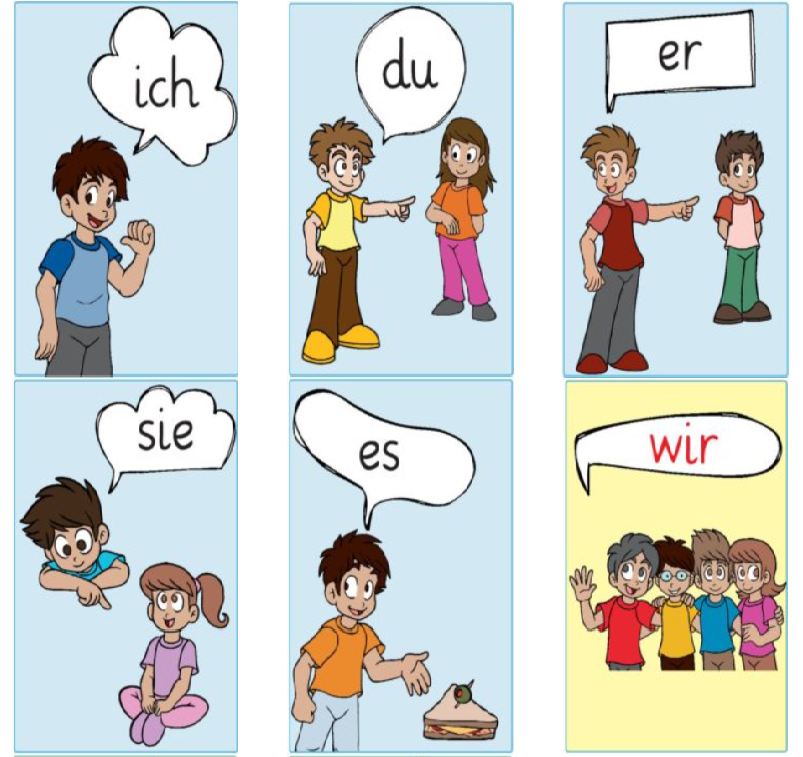 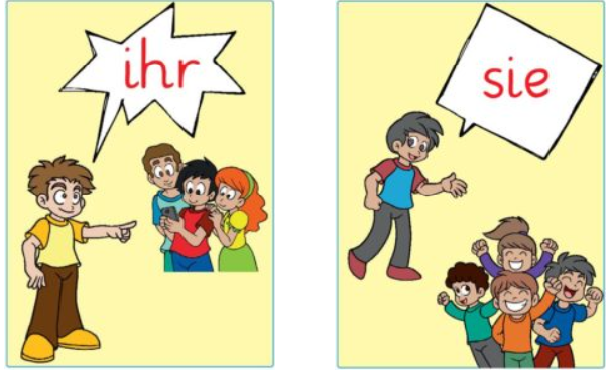 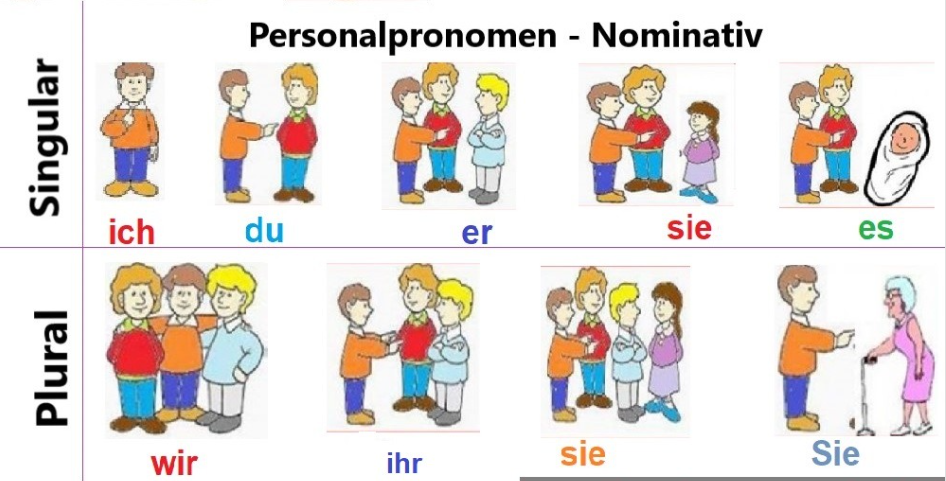 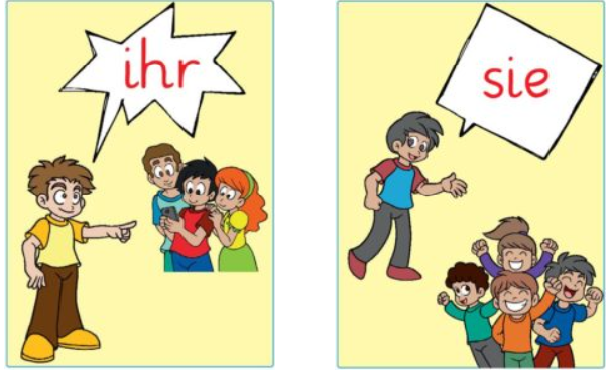 Kommen aus
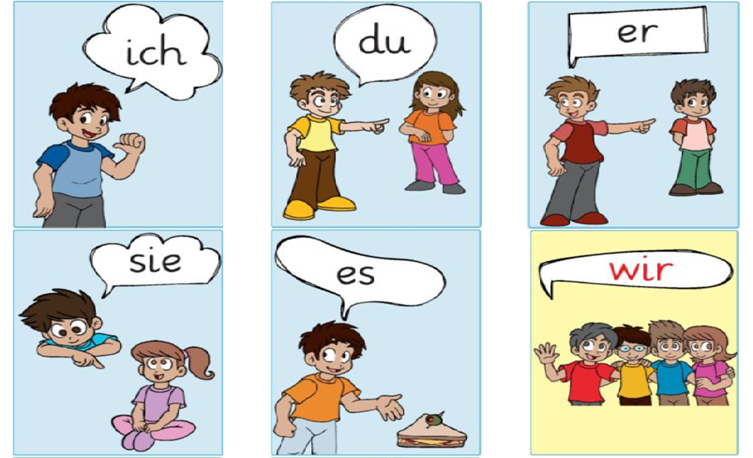 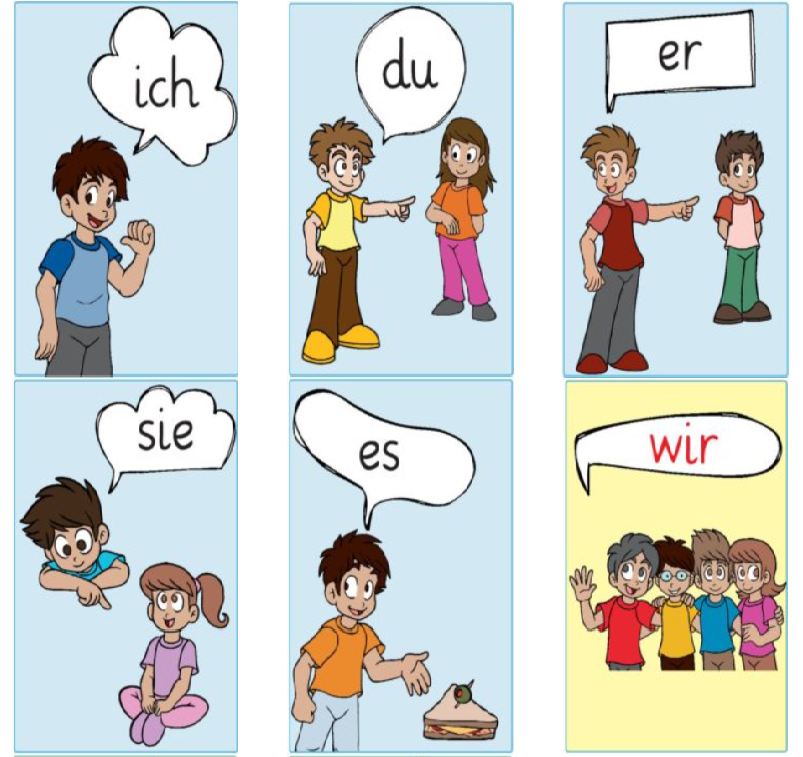 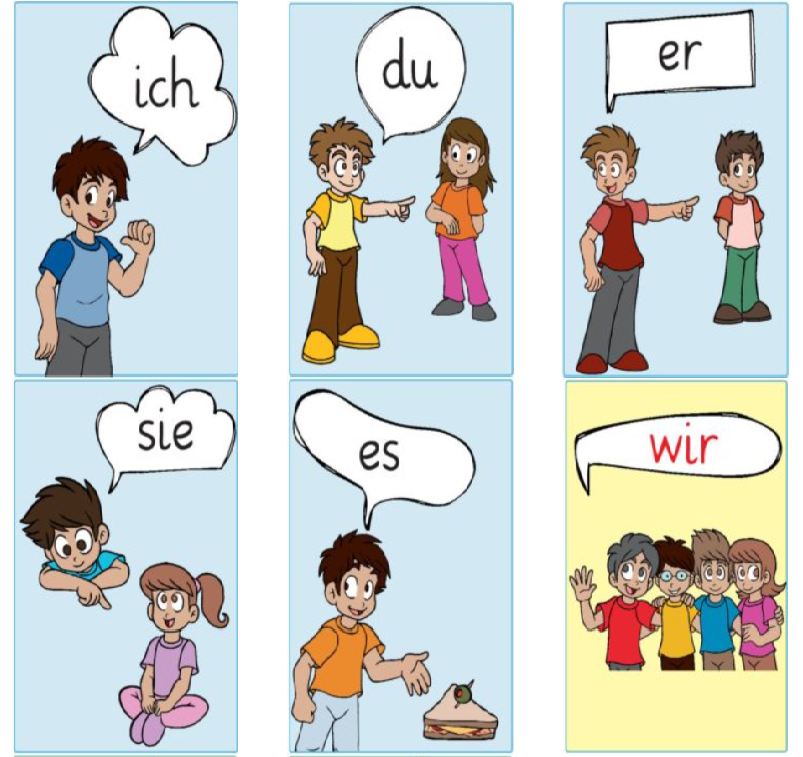 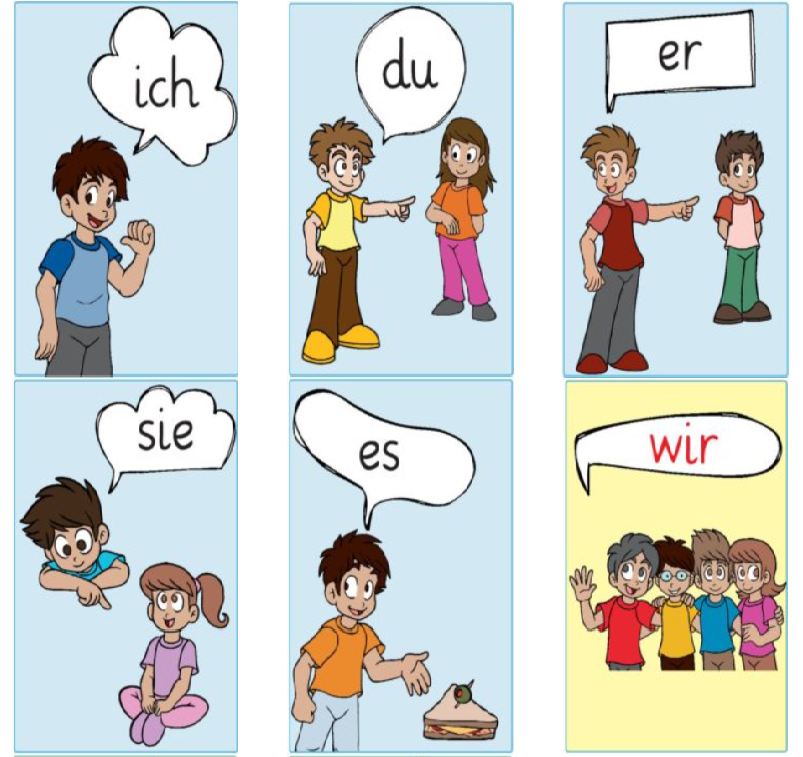 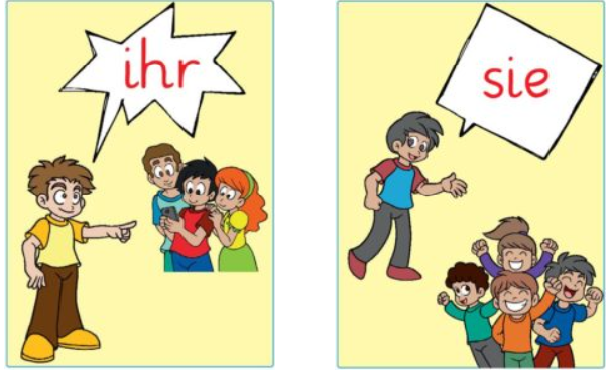 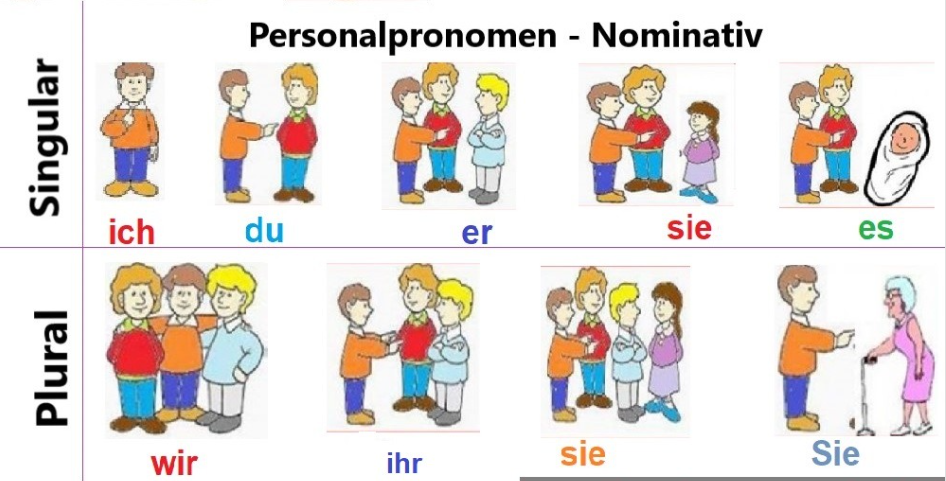 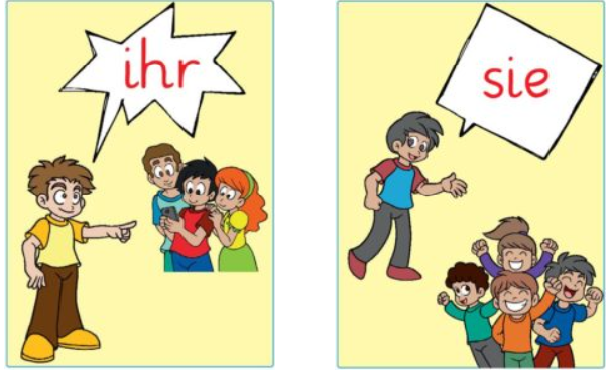 https://wordwall.net/resource/14873268/personalpronomen-nominativ
Vielen Dank!